A Seat at the Table
Unitary, Federal, and Confederal Systems of Government
Essential Question
How do governments distribute power?
Lesson Objectives
Compare and contrast systems of government.
Evaluate the advantages and disadvantages of unitary, confederal, and federal systems.
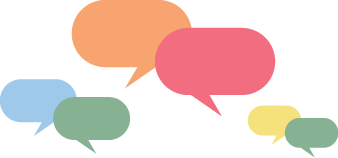 Think, Pair, Share
What is the role of government in people's lives?
[Speaker Notes: K20 Center. (n.d.). Think-pair-share. Strategies. https://learn.k20center.ou.edu/strategy/139]
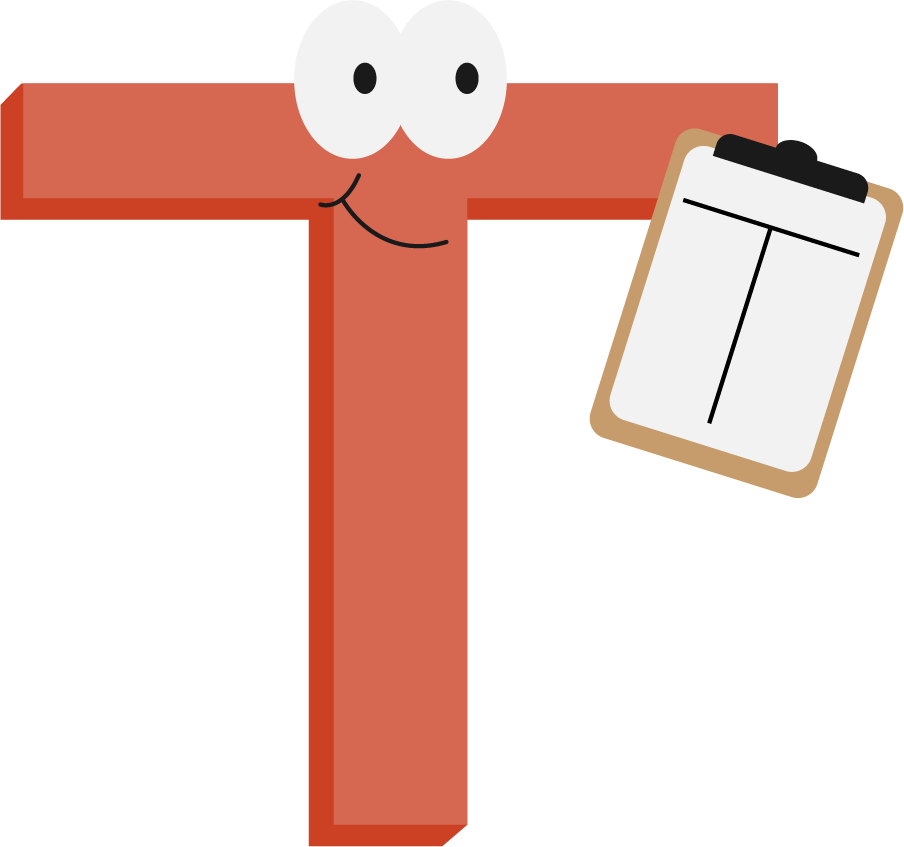 T-Chart
As a group, read through the description of the country.
Write down the advantages and disadvantages of the country’s system of government.
Be ready to share something you have written down.
[Speaker Notes: K20 Center. (n.d.). T-chart. Strategies. https://learn.k20center.ou.edu/strategy/86]
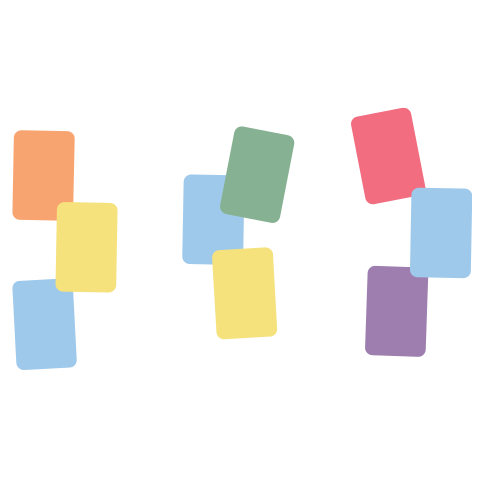 Systems of Government Card Sort
Read each card, and sort them into the type of government that is being described.

Unitary
A system in which all or most of the power resides in a single and centralized government. Laws and regulations are the same across a unitary governmental system. 
Confederal
A group of states that form a union to coordinate for specific purposes. 
Federal
A system in which the power is divided between a strong central government and smaller states.
[Speaker Notes: K20 Center. (n.d.). Card sort. Strategies. https://learn.k20center.ou.edu/strategy/147]
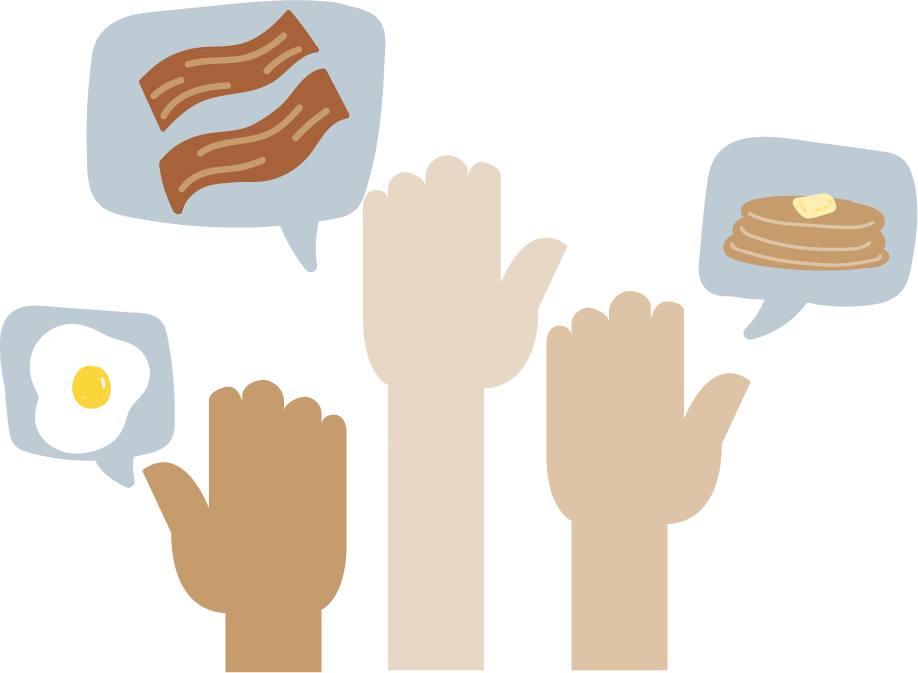 Evaluating Governments
Visit each Chat Station Poster around the room with your group.
Read the prompt, and discuss the corresponding questions. 
When the timer expires, move to the next poster.
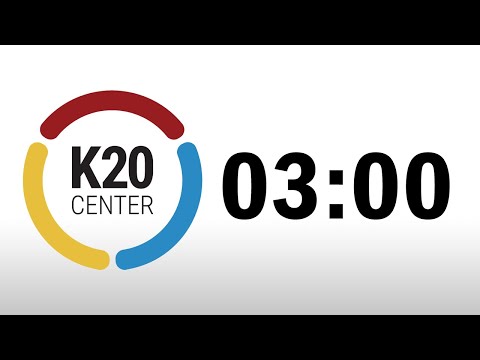 [Speaker Notes: K20 Center. (n.d.). Chat stations. Strategies. https://learn.k20center.ou.edu/strategy/944 
K20 Center. (2021, September 21). K20 Center 3 minute timer [Video]. YouTube. https://www.youtube.com/watch?v=iISP02KPau0]
Systems of Government Report Card
Give each system of government grades for the categories listed. 
Look at your grade for each category, and assign an overall grade. 
Leave some comments that explain your grade.